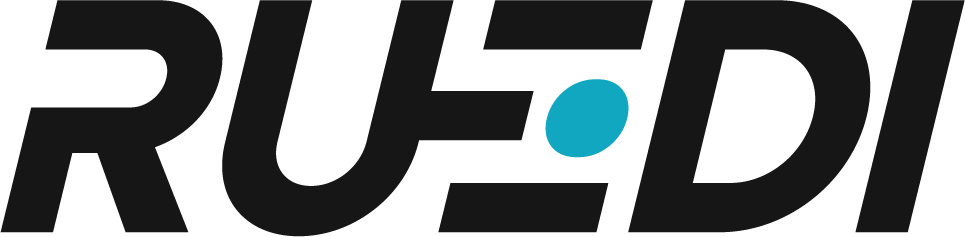 Relativistic Ultrafast Electron Diffraction & Imaging
+UED Beamline Design forOptimising Temporal Resolution
Julian McKenzie(on behalf of the RUEDI team)
UED Opportunities for Dynamical Imaging of Materials
7th November 2023Santa Fe, New Mexico, USA
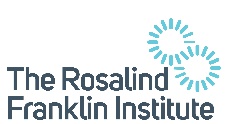 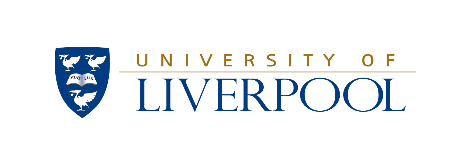 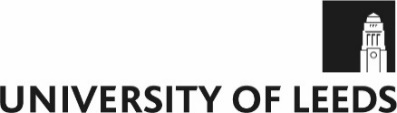 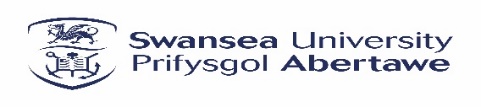 Contents
The RUEDI Facility Proposal
RUEDI Imaging/Microscopy Line
What do we want from a UED beamline?
UED Beamline Options
Bunch length control
Jitter suppression
Photoinjector
Dark current
Post-sample beamline
fs temporal diagnostics
TEM style optics
Summary
Julian McKenzie, UED Opportunities for Dynamical Materials, Santa Fe, 07/11/2023
2
The RUEDI Facility Proposal
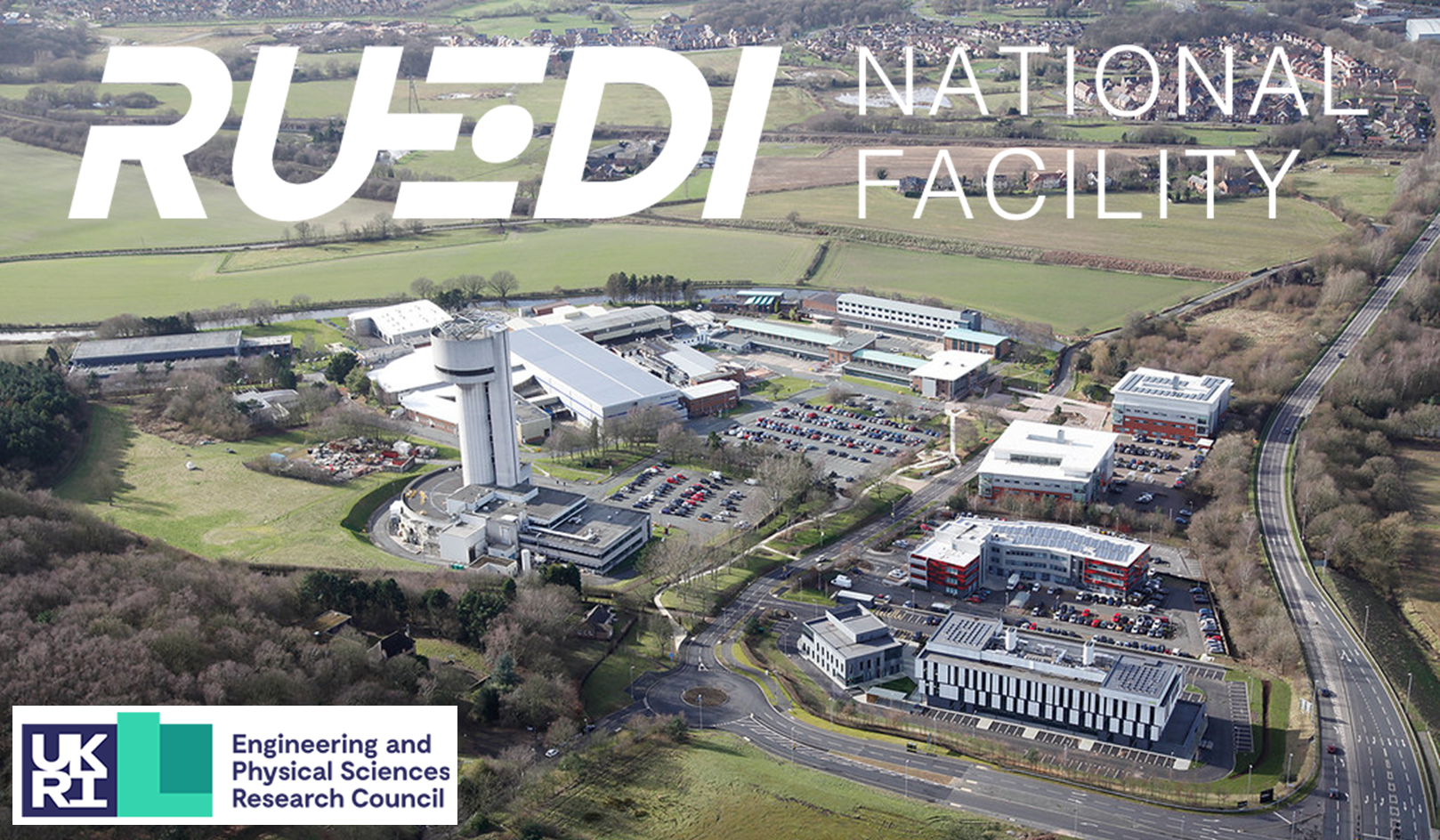 A new UK National User Facility at Daresbury Laboratory
Relativistic Ultrafast Electron Diffraction & Imaging
MeV UED and UEM
Time-resolved pump-probe experiments in both real and reciprocal space
With a large variety of pumps and sample environments
Solid
Liquid cells
Liquid/gas jets
Plasmas
Cryogenic (down to mK level)
Wide variety of laser wavelengths
THz, TW, HCF
(keV ion source)
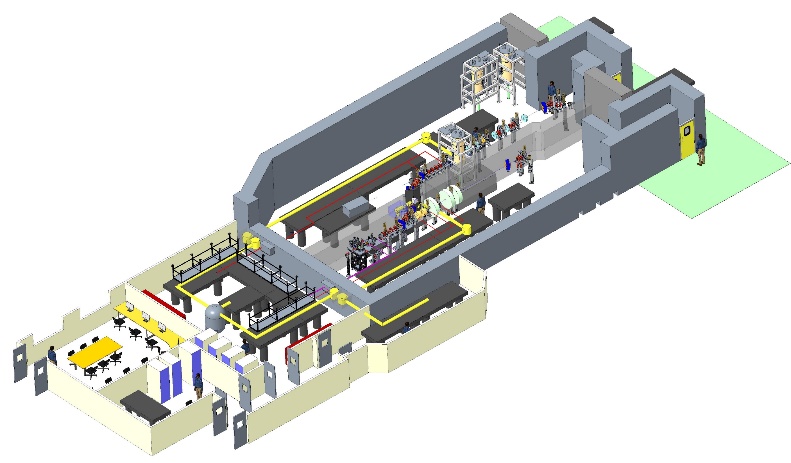 To enable a large range of science:
Biosciences
Materials in Extremes
Energy Generation, Conservation, and Storage
Dynamics of Chemical Change
Quantum Materials & Processes
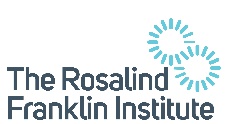 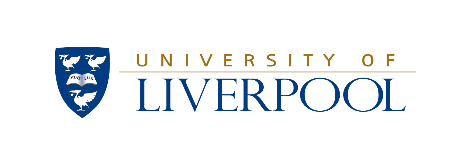 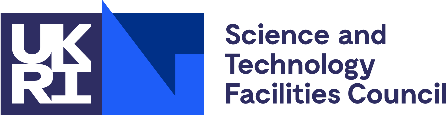 Julian McKenzie, UED Opportunities for Dynamical Materials, Santa Fe, 07/11/2023
3
Daresbury Laboratory
Facility concept
Ultrafast diffraction line
10-100s fs scale
Up to 400 fC
Stroboscopic + Single-shot
Current concept is one gun feeding two separately shielded  beamlines

Exploring different options!
Microscopy/
Imaging line
S-band photoinjector4 MeV
10s of nm rad emittance
ps scale
200fC - 20pC
Stroboscopic + Single-shot
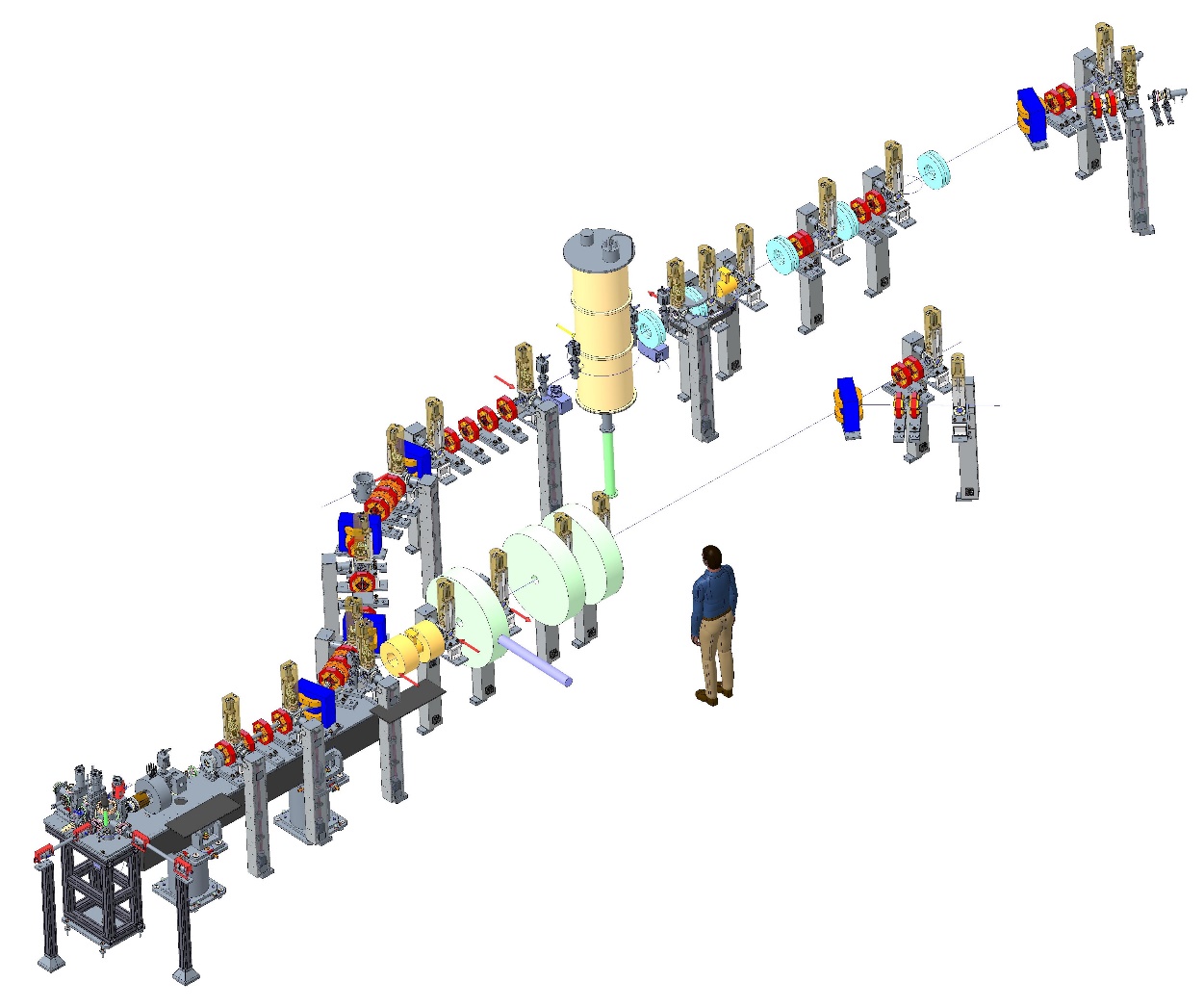 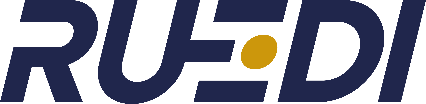 4
Julian McKenzie, UED Opportunities for Dynamical Materials, Santa Fe, 07/11/2023
Best spatial resolution
Ultrafast diffraction line
Microscopy/
Imaging line
S-band photoinjector
ps scale
200fC - 20pC
Stroboscopic + Single-shot
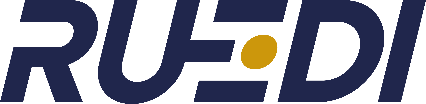 Julian McKenzie, UED Opportunities for Dynamical Materials, Santa Fe, 07/11/2023
5
Imaging Beamline
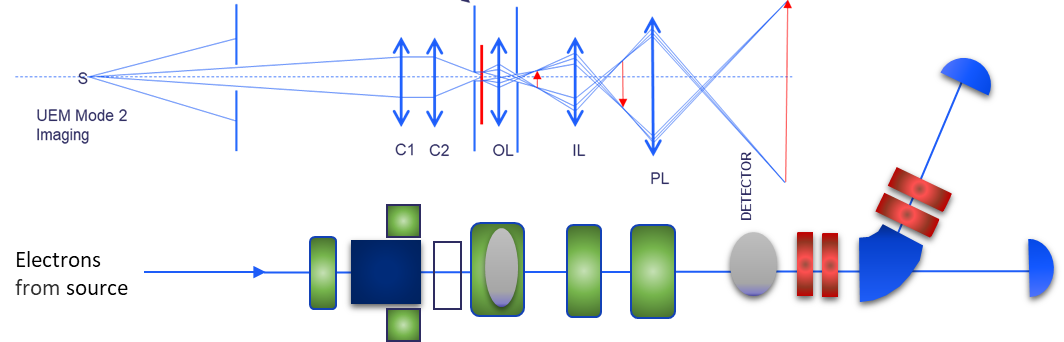 Objective lens
Detector
16-64 MegaPixel
direct electron
~6.5um pixel size
Dechirper cavity reduces energy spread
(see next slide)
Imaging lens system
Series of magnetic lenses
Aiming for 6500x magnification
6
Julian McKenzie, UED Opportunities for Dynamical Materials, Santa Fe, 07/11/2023
Imaging Beamline
Objective lens
The key to the whole system
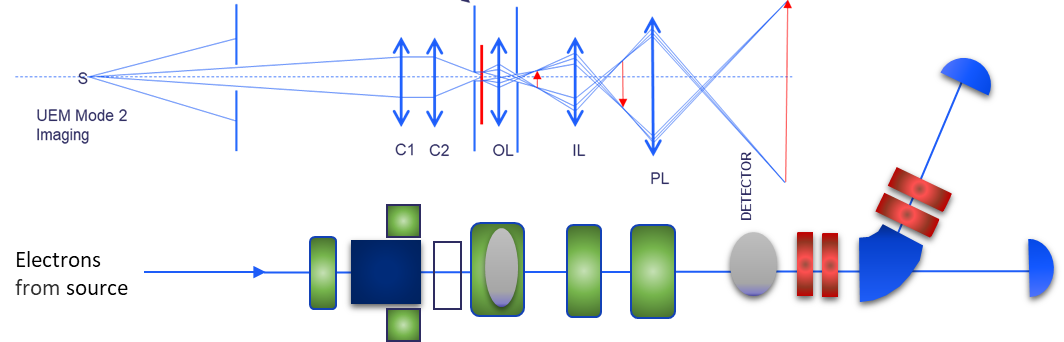 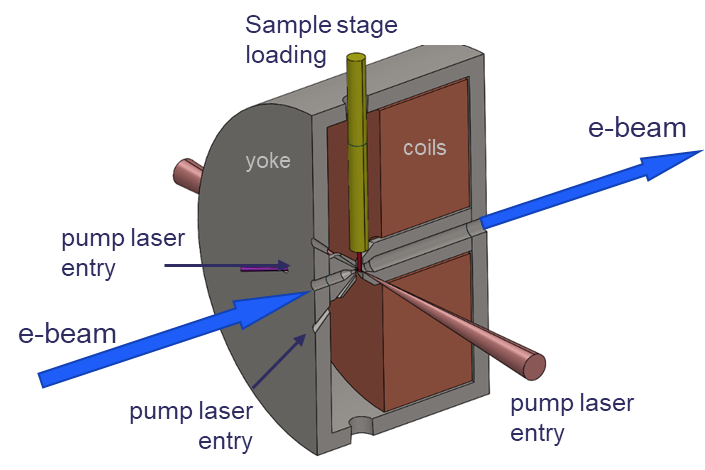 Objective lens
Detector
16-64 MegaPixel
direct electron
~6.5um pixel size
Dechirper cavity reduces energy spread
(see next slide)
Imaging lens system
Series of magnetic lenses
Aiming for 6500x magnification
Samples inserted into middle
Multiple pump laser entry ports
Compatible with commercial TEM sample stages (enabling experiments in solid, liquid, cryogenic, heating etc)
Comparing round lenses (solenoids)
vs quadrupole quintuplets

Quadrupoles have worse aberrations

Round lens limited to 2 MeV beam energy at 1.7 T peak field
7
Julian McKenzie, UED Opportunities for Dynamical Materials, Santa Fe, 07/11/2023
Microscopy Resolution
RF dechirper cavity
Also used to decelerate from 4 to 2 MeV
Resolution limit simplified…
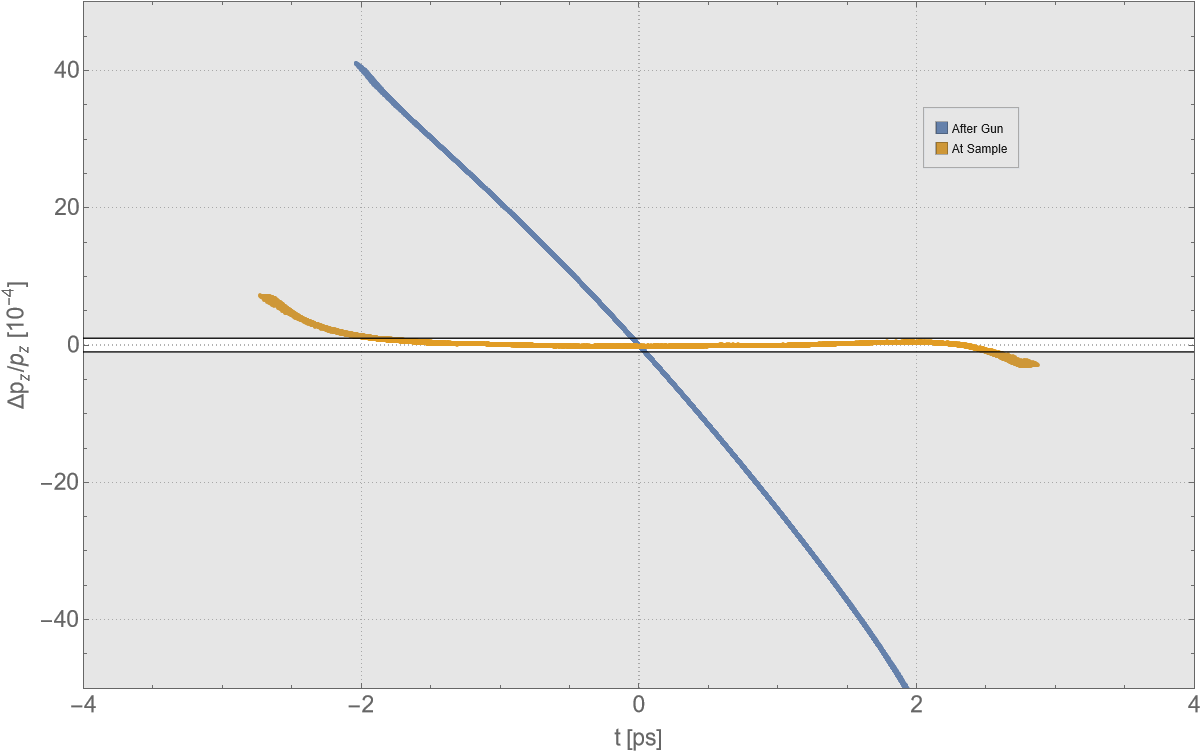 Blue – pre-dechirper
Yellow – post-dechirper
Cs = Spherical aberration (<10mm @ 2 MeV)
𝛼 = objective aperture collection semi-angle
Cc = Chromatic aberration (<10mm @ 2 MeV)
𝛿𝛾/𝛾 = relative beam energy spread
For 1nm resolution, need <10-4 relative energy spread
Also need ~10s nm rad level emittance to be able to focus beam down to ~10µm samples
Stroboscopic mode (10^6 electrons) has potential to reach down to 1nm resolution

Single-shot mode (10^8 electrons (20pC)) has resolution limited to 50 – 100 nm range, and hard to focus beam onto small samples
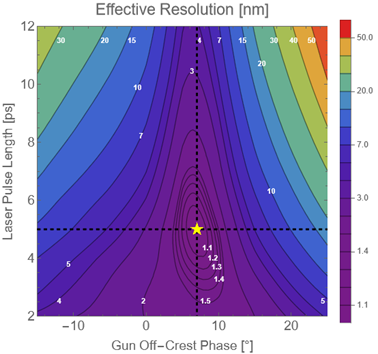 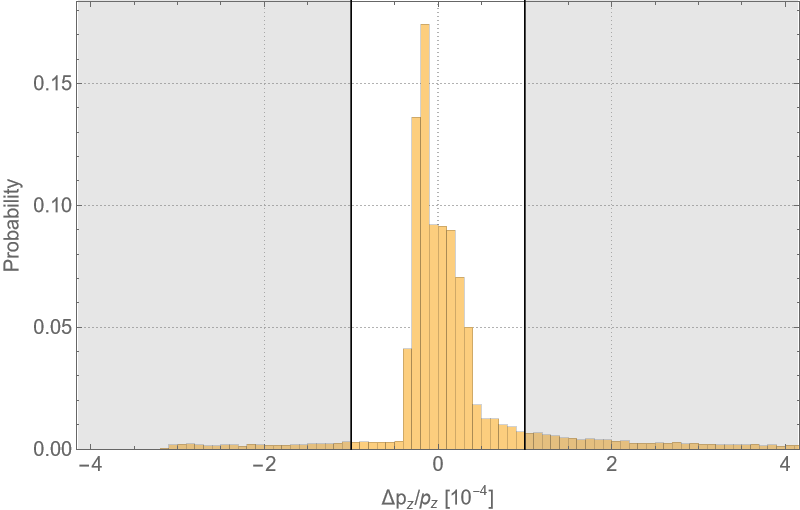 Julian McKenzie, UED Opportunities for Dynamical Materials, Santa Fe, 07/11/2023
8
8
Best temporal resolution
Ultrafast diffraction line
10-100s fs scale
Up to 400 fC
Stroboscopic + Single-shot
Microscopy/
Imaging line
S-band photoinjector
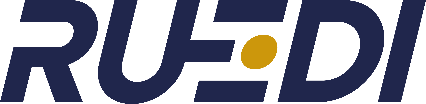 Julian McKenzie, UED Opportunities for Dynamical Materials, Santa Fe, 07/11/2023
9
UED beamline design
What do we want?
Maximum brightness



Maximise bunch charge
Minimise emittance
Minimise time resolution:



Minimise electron bunch length
Minimise time jitter (between laser pump and electron probe)
Other talks this workshop are on optimising brightness
(guns, cathodes etc)
So this talk will concentrate on minimising time resolution
(whilst preserving beam brightness!)
Julian McKenzie, UED Opportunities for Dynamical Materials, Santa Fe, 07/11/2023
10
UED Beamline Options:
Gun only
Just gun (+ focussing) into sample chamber
Gun
Sample
Limited control over bunch length
Julian McKenzie, UED Opportunities for Dynamical Materials, Santa Fe, 07/11/2023
11
Bunch length control
Electron time of arrival is related to energy:
Path length term
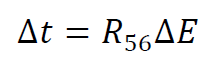 Different energy electrons travel different paths through a magnetic beamline
There are two contributions to R56 (longitudinal dispersion)
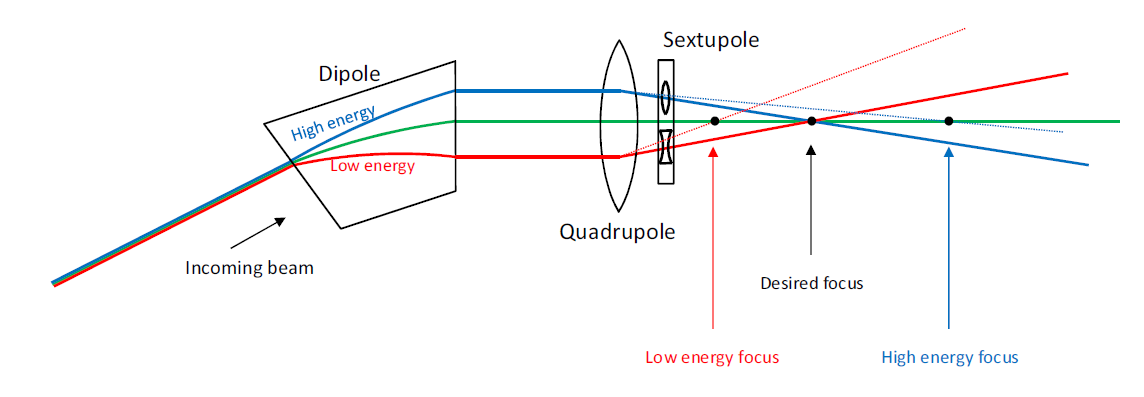 Velocity term
Different energy particles having different velocities   

Space-charge causes electrons to de-bunch





For 4 MeV it is 10 fs/keV per metre travelled
E
Can design a beamline to have fully tuneable R56 (to both signs as well)

Sextupoles can be used to correct higher order (T566)
t
Julian McKenzie, UED Opportunities for Dynamical Materials, Santa Fe, 07/11/2023
12
UED Beamline Options:
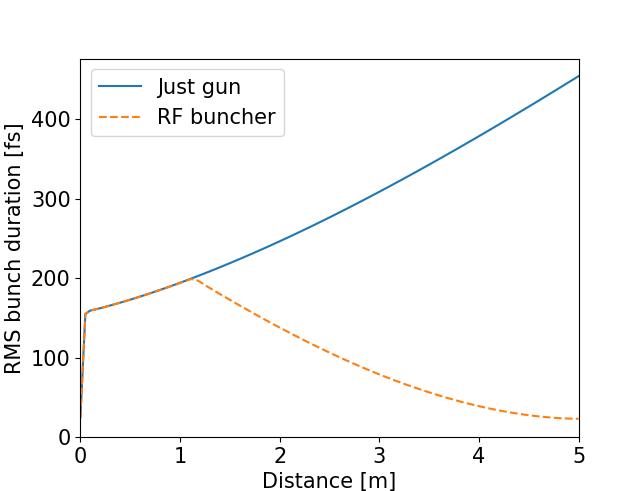 Gun only
Buncher flips chirp
Gun only
Just gun (+ focussing) into sample chamber
E
E
Gun
Sample
t
t
Limited control over bunch length
Gun + (RF) buncher
Jitter
Gun + RF buncher
Gun only
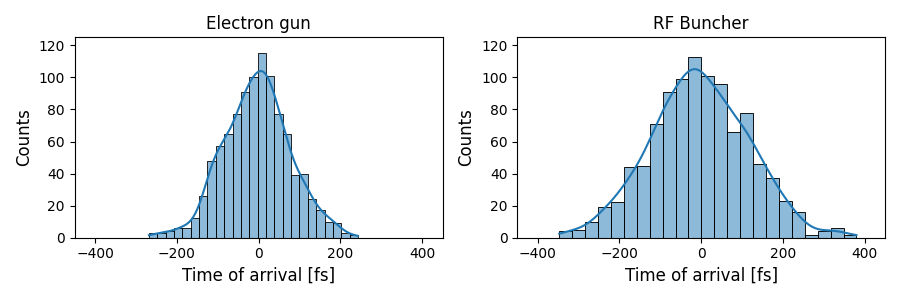 120 fs
rms jitter
80 fs
rms jitter
Additional component to provide velocity bunching
(RF cavity, or THz (R&D))
Buncher
Gun
Sample
Shorter bunches but increases jitter
Julian McKenzie, UED Opportunities for Dynamical Materials, Santa Fe, 07/11/2023
13
UED Beamline Options:
Gun only
Magnetic beamlines
Just gun (+ focussing) into sample chamber
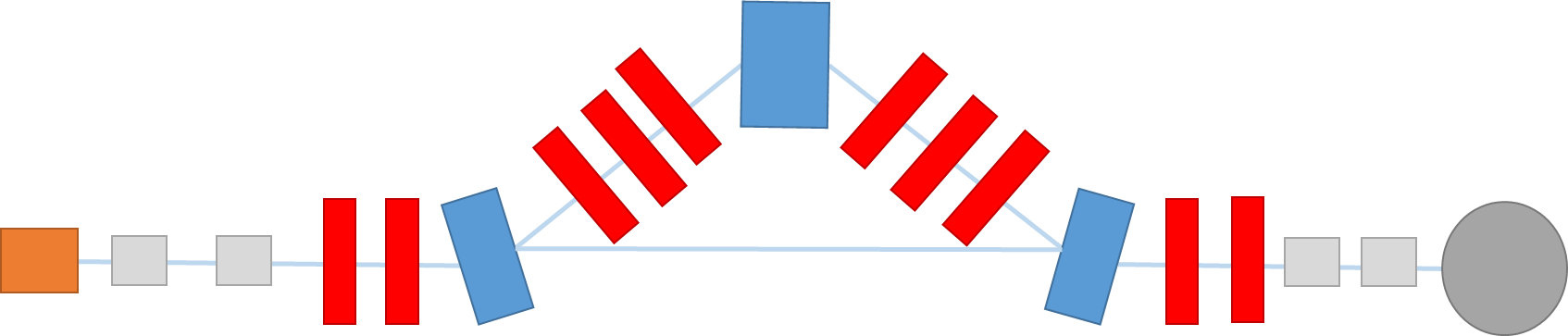 Sample
Many possible topologies
 - some allow 1 gun to feed multiple beamlines

More flexibility

Bends allow collimation of dark current

Possible to create very short bunches and simultaneously suppress the jitter
Gun
Gun
Sample
Gun
Examples of potential beamlines with different topologies
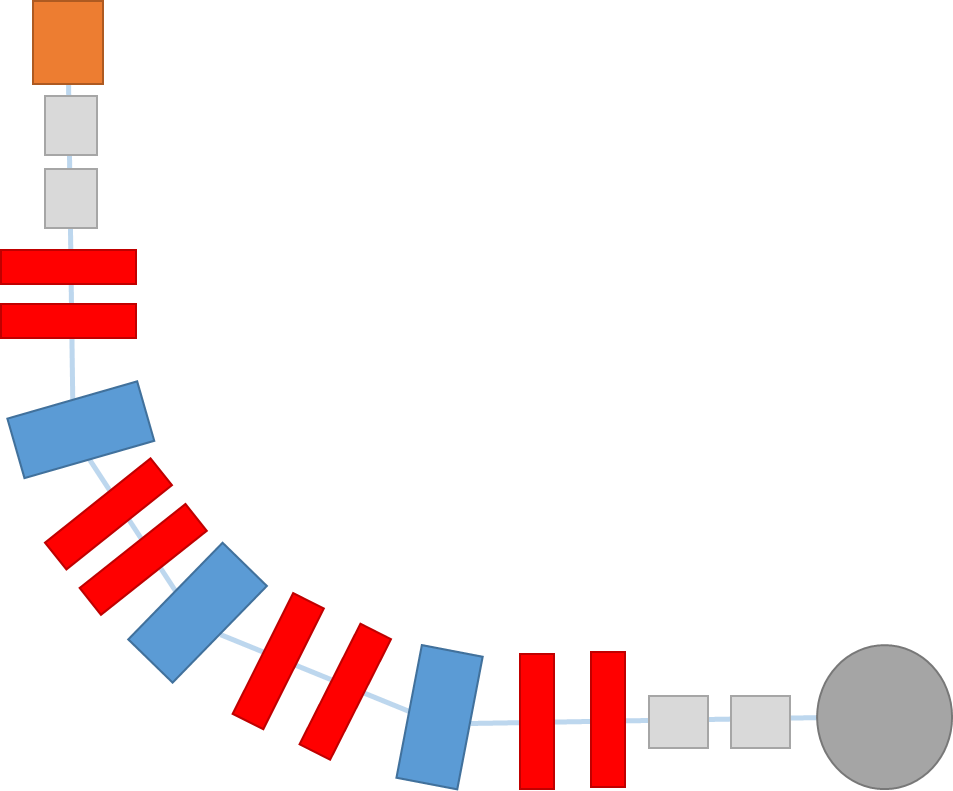 Limited control over bunch length
Gun + (RF) buncher
Sample
Additional component to provide velocity bunching
(RF cavity, or THz (R&D))
Gun
Buncher
Gun
Sample
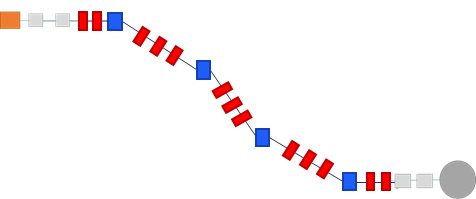 Sample
Shorter bunches but increases jitter
Julian McKenzie, UED Opportunities for Dynamical Materials, Santa Fe, 07/11/2023
14
Jitter suppression
Jitter suppression
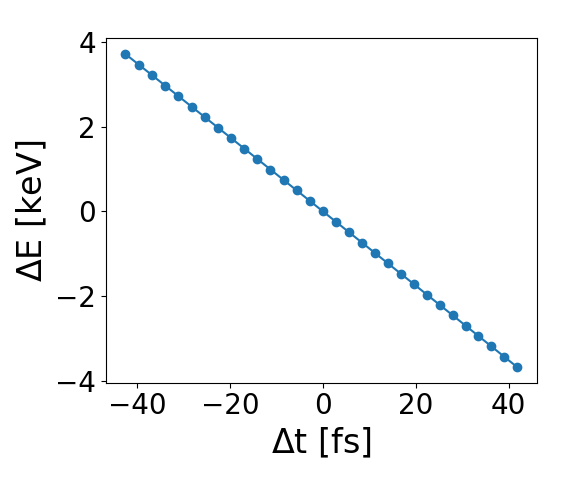 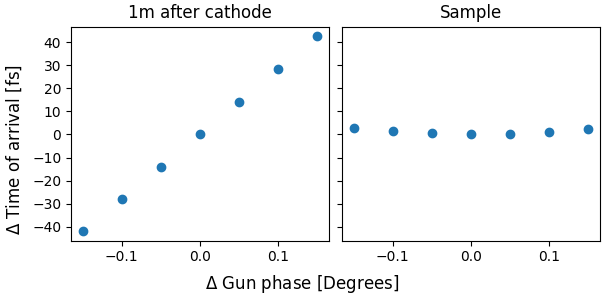 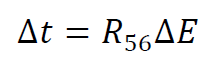 Bunch compression
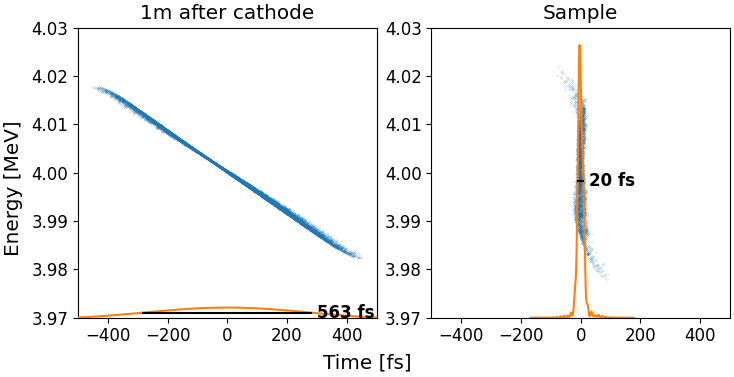 Julian McKenzie, UED Opportunities for Dynamical Materials, Santa Fe, 07/11/2023
*H.W. Kim et al, "Towards jitter-free ultrafast electron diffraction
technology", Nature Photonics, Vol. 14, Pages 245–249,
2020.
Julian McKenzie, UED Opportunities for Dynamical Materials, Santa Fe, 07/11/2023
15
UED beamline choice
All for 10^6 electrons, after collimation
What do we want?
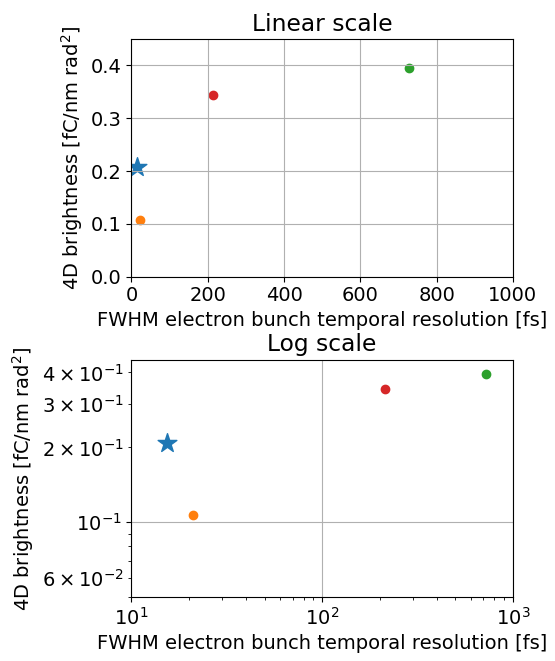 RF buncher
Gun only
TBA
Maximum brightness
4 dipole arc
Minimise time resolution:
Magnetic option has the potential for achieving both of these simultaneously
And could remove a lot of dark current
Julian McKenzie, UED Opportunities for Dynamical Materials, Santa Fe, 07/11/2023
16
Example optics for a TBA
(Triple Bend Achromat)
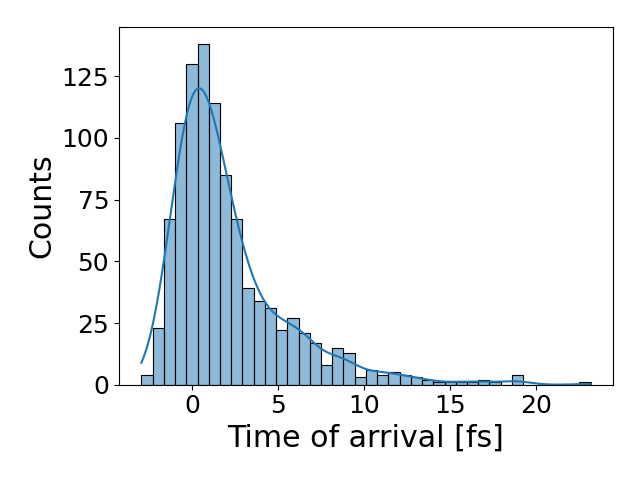 3 fs
rms jitter
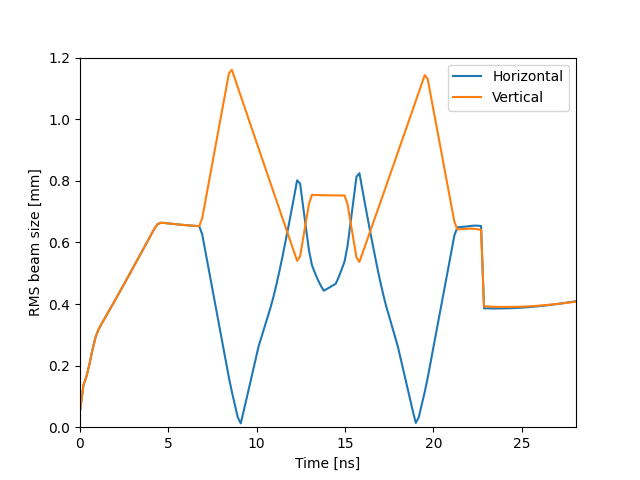 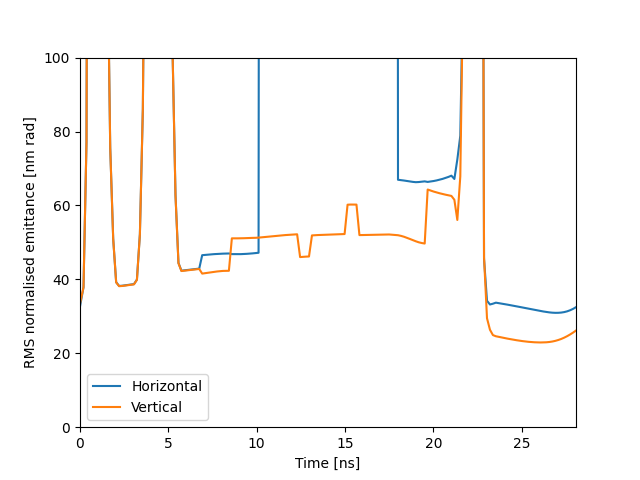 Gun
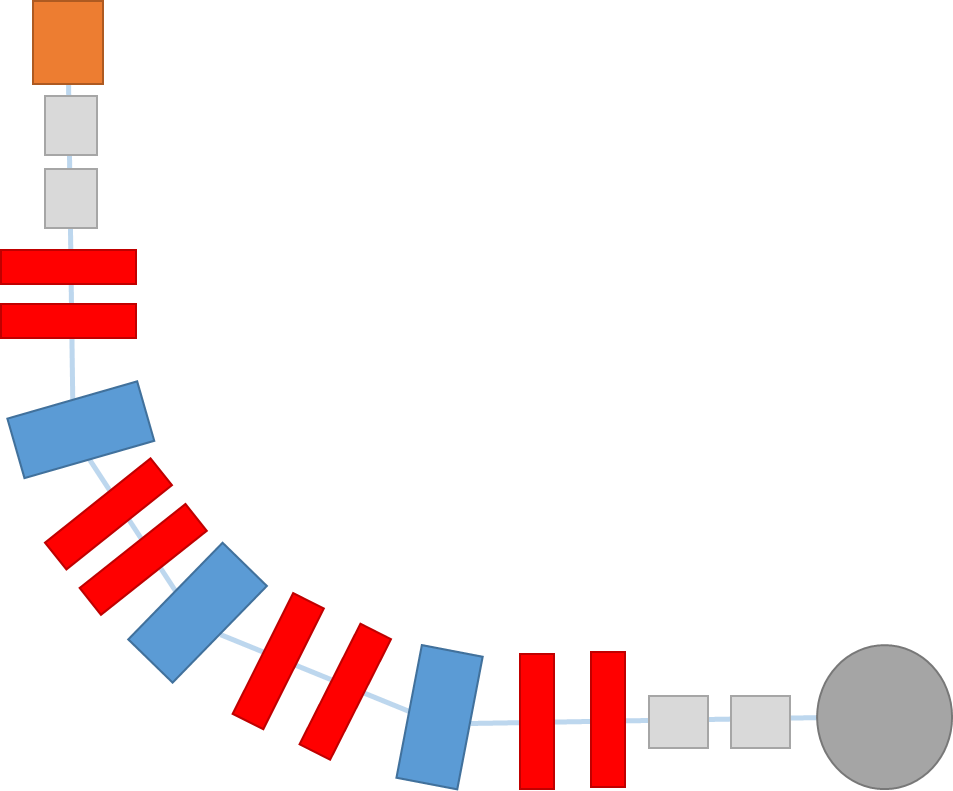 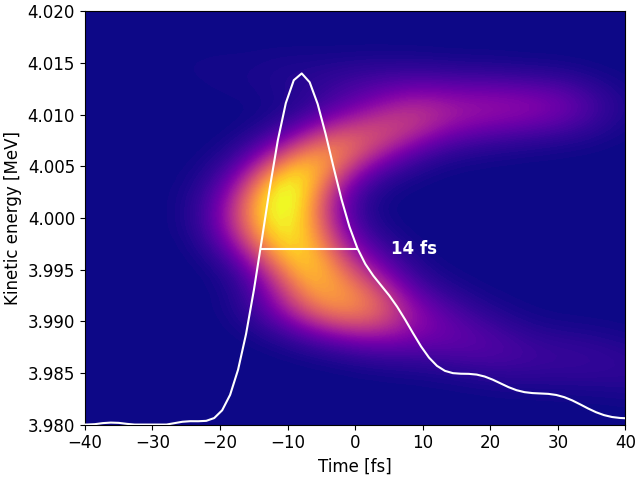 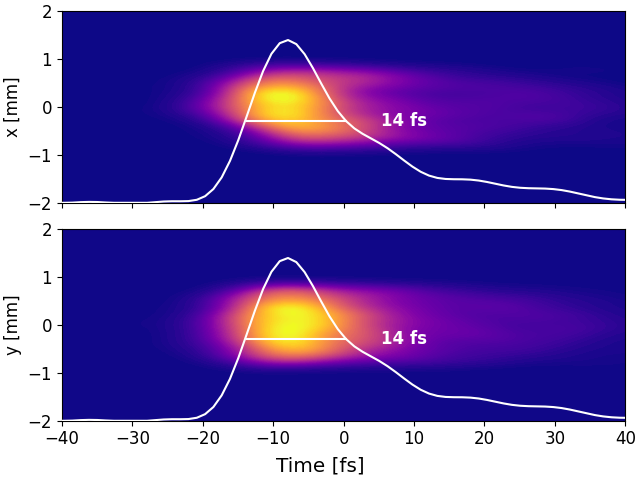 Sample
Julian McKenzie, UED Opportunities for Dynamical Materials, Santa Fe, 07/11/2023
17
Photoinjector
2.4 cell S-band RF gun
1 kHz repetition rate
Side coupled RF input
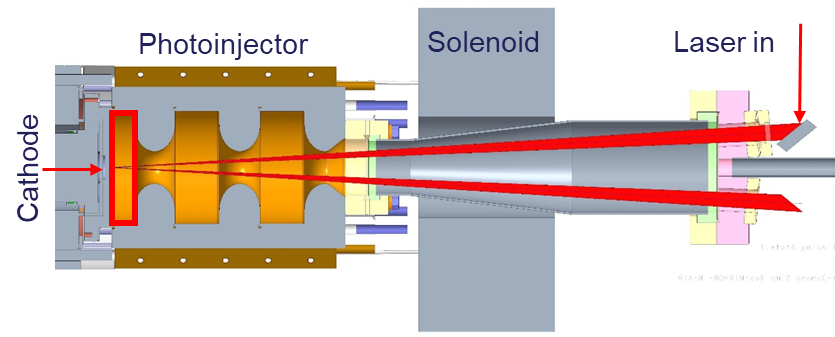 Julian McKenzie, UED Opportunities for Dynamical Materials, Santa Fe, 07/11/2023
18
Photoinjector
2.4 cell S-band RF gun
1 kHz repetition rate
Side coupled RF input
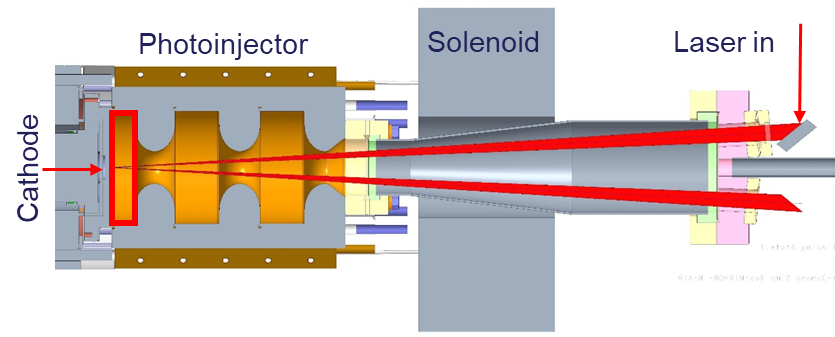 2.4 instead of 1.4 cell:
Beam dynamics studies:
Main benefit of 1.4 cell was shorter bunch length
But we have a compressor!
We are down to cathode emittance limit anyway
Much lower field required (for same energy beam)
Much lower dark current produced
Julian McKenzie, UED Opportunities for Dynamical Materials, Santa Fe, 07/11/2023
19
Photoinjector
2.4 cell S-band RF gun
1 kHz repetition rate
Side coupled RF input
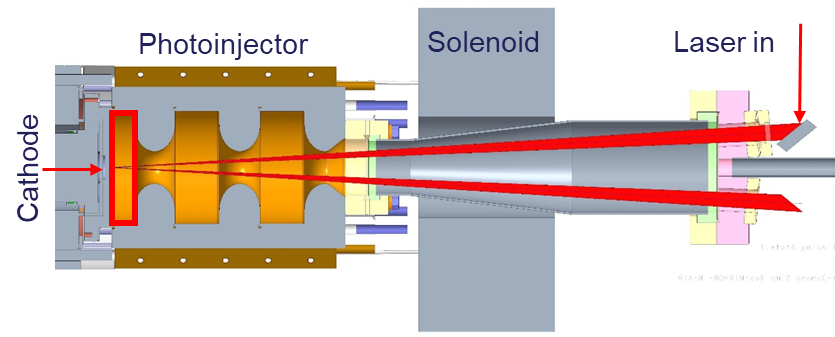 2.4 instead of 1.4 cell:
Beam dynamics studies:
Main benefit of 1.4 cell was shorter bunch length
But we have a compressor!
We are down to cathode emittance limit anyway
Much lower field required (for same energy beam)
Much lower dark current produced
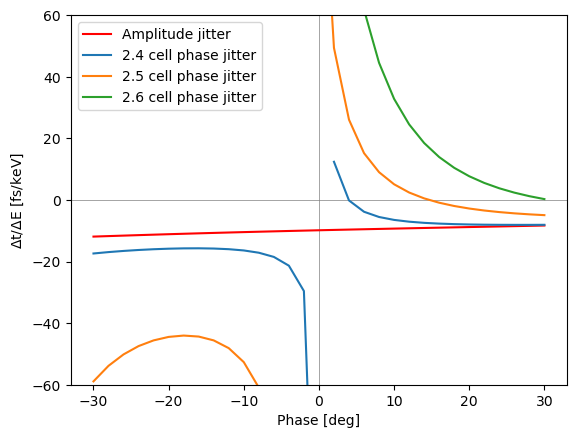 Half-cell length optimised so that effect of phase/amplitude jitter the same – so both can be supressed with same R56 beamline
Operating phase
Julian McKenzie, UED Opportunities for Dynamical Materials, Santa Fe, 07/11/2023
20
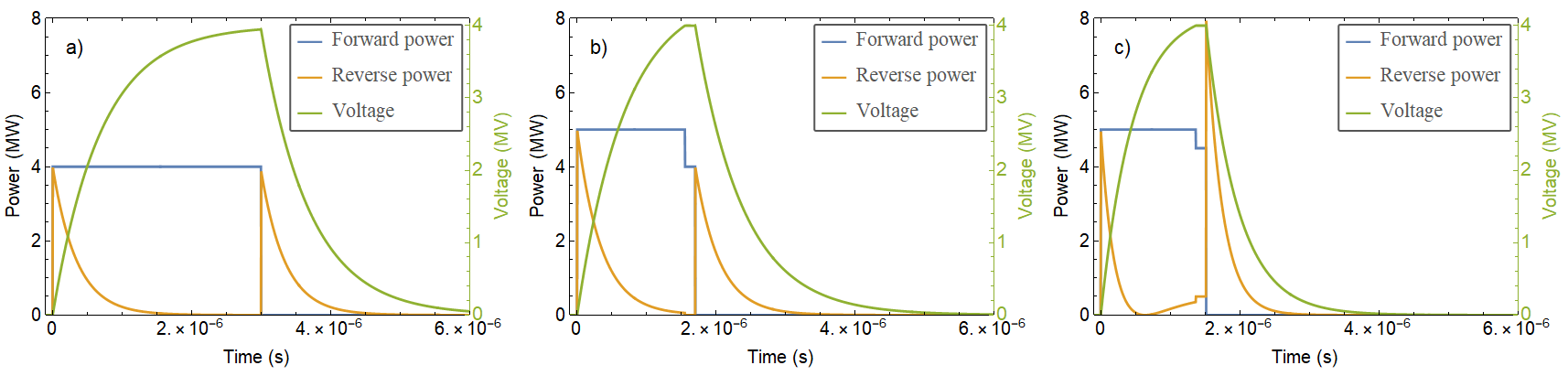 Photoinjector
Normal pulse
2.4 cell S-band RF gun
1 kHz repetition rate
Side coupled RF input
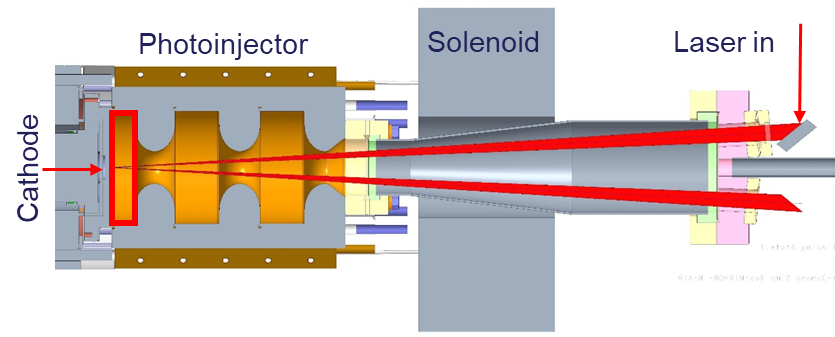 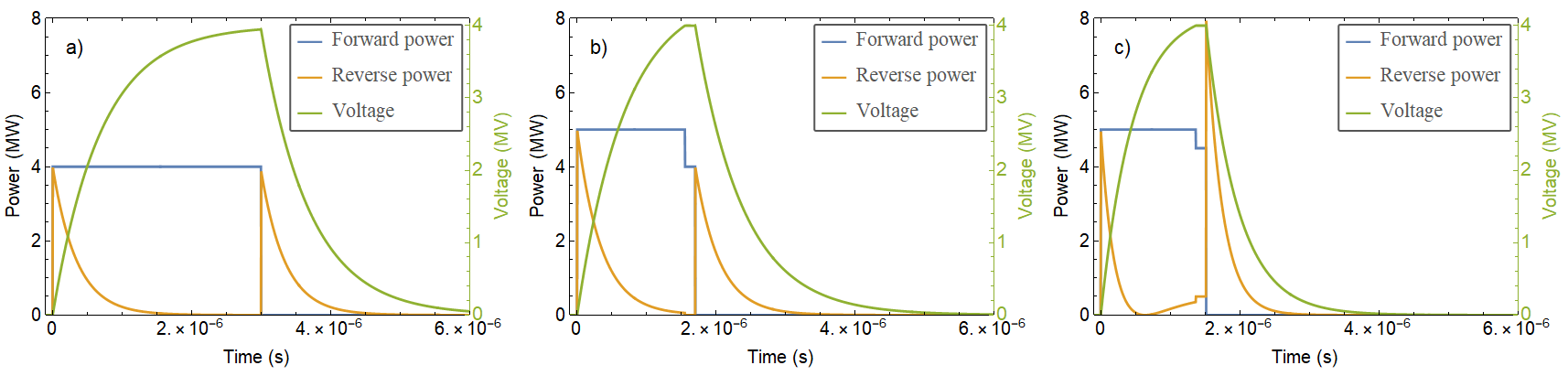 Overcoupled with step down
Short RF pulse via over-coupling, and stepped RF pulse
Reduces RF pulse length by 2 to get lower overall dark current
2.4 instead of 1.4 cell:
Beam dynamics studies:
Main benefit of 1.4 cell was shorter bunch length
But we have a compressor!
We are down to cathode emittance limit anyway
Much lower field required (for same energy beam)
Much lower dark current produced
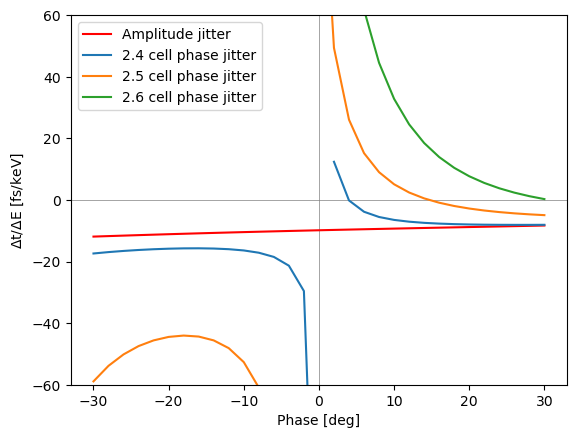 Half-cell length optimised so that effect of phase/amplitude jitter the same – so both can be supressed with same R56 beamline
Operating phase
Julian McKenzie, UED Opportunities for Dynamical Materials, Santa Fe, 07/11/2023
21
Post-sample beamline
Temporal properties:
Time of arrival
Bunch length
Diagnostic suite:
RF Beam Arrival Monitors
RF TDC
THz at sample position
For bunch length and calibration
THz post-detector
For shot-by-shot measurements
Spectrometer
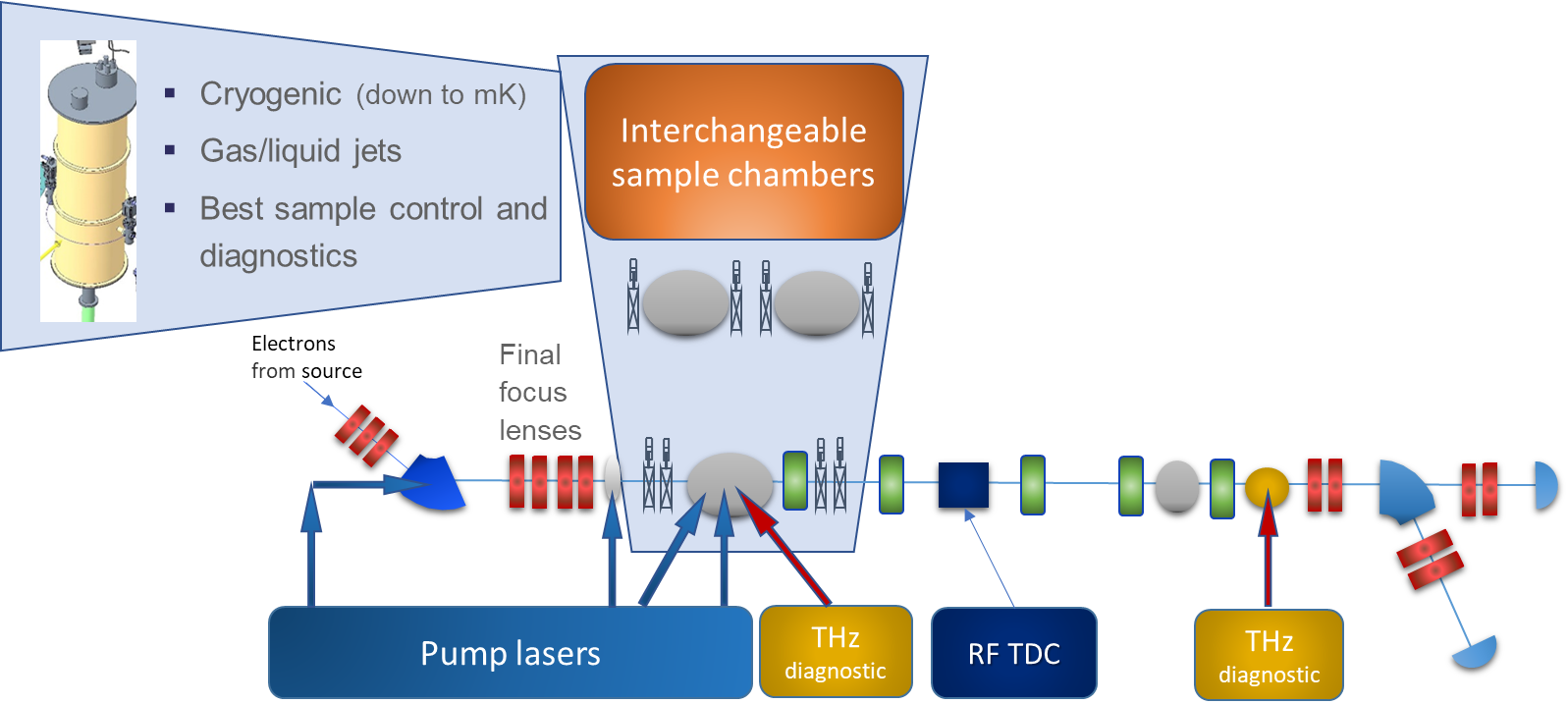 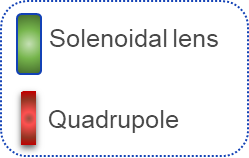 Detector
Post-sample lenses similar to a UEM:
Variable magnification
Increase camera length
Correct for pre-sample optics
Correct for space-charge
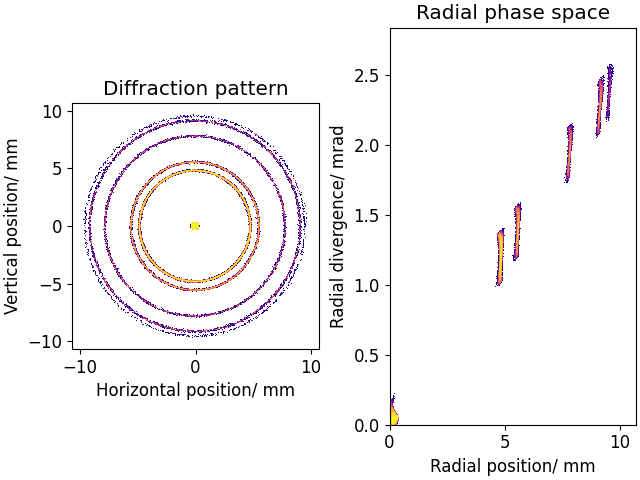 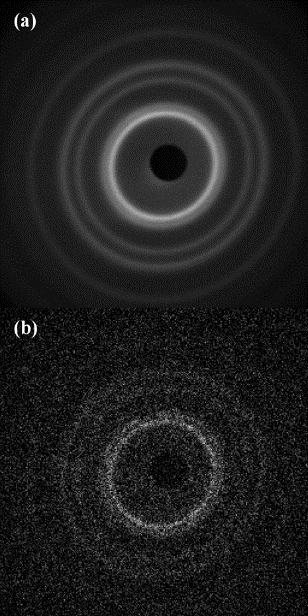 22
22
Julian McKenzie, UED Opportunities for Dynamical Materials, Santa Fe, 07/11/2023
Summary
RUEDI is a proposed UK National User Facility
Ultrafast Electron Diffraction & Imaging
Large variety of sample environments 
Wide range of laser pumps, including 10fs HCF, THz, TW 
Capital funding decision expected end of this year
UED Beamline Design
Magnetic beamlines have a lot of potential
Ultra-short bunches with jitter suppression
Preserves gun brightness
Importance of post-sample diagnostics and lenses
Julian McKenzie, UED Opportunities for Dynamical Materials, Santa Fe, 07/11/2023
23
Acknowledgements
Nigel Browning
Angus Kirkland
Yoshie Murooka
Jan Nugara
Will Bryan
Simon Maskell
B. Layla Mehdi
Sven Schroeder
Carsten Welsch
Oznur Apsimon
Gwyndaf Evans
Dwayne Miller
Ian Robinson
Jasper Van Thor
Lee Kelsall
Alberto Acuto
Maulik Patel
and more…
Alex Bainbridge
James Bebbington
Rachael Buckley
Jim Clarke
Louise Cowie
Graham Cox
Joe Crone
Mike Ellis
Aaron Farricker
Omair Ghafur
Anthony Gilfellon
Clive Hill
Phil Hornickel
Ben Hounsell
Frank Jackson
James Jones
Nirav Joshi
Daniel Lake
Storm Mathisen
Russell McLean
Boris Militsyn
Bruno Muratori
Tim Noakes
Tom Pacey
Suzanna Percival
Lewis Reid
Mark Roper
Yuri Saveliev
Ben Shepherd
Rob Smith
Calum Tollervey
Andrew Vick
Alan Wheelhouse
Fatih Yaman
and more…
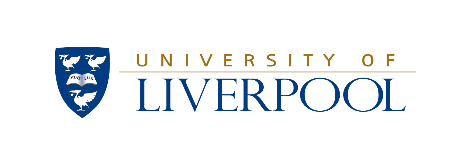 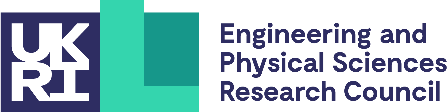 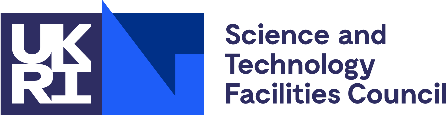 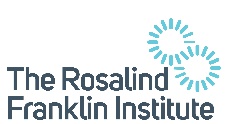 Daresbury Laboratory
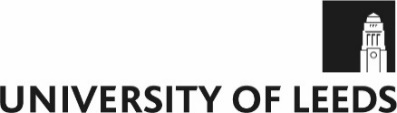 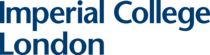 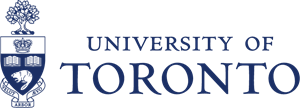 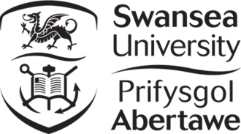 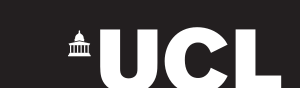 Julian McKenzie, UED Opportunities for Dynamical Materials, Santa Fe, 07/11/2023
24